Rozvoj inovatívnych foriem vzdelávaniana Univerzite Mateja Bela v Banskej BystriciITMS 26110230077
E-vzdelávanie 
Ing. Dana Horváthová, PhD.
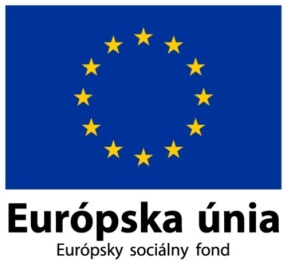 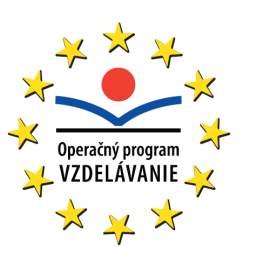 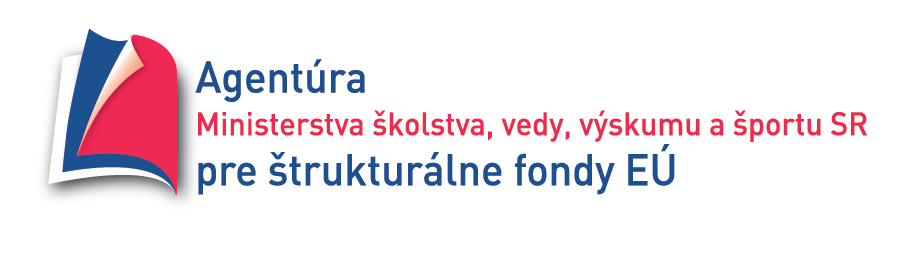 Moderné vzdelávanie pre vedomostnú spoločnosť/Projekt je spolufinancovaný zo zdrojov EÚ
Definícia E-vzdelávania
Systém vzdelávania s centrálnou úlohou študujúceho, ktorý využíva na tvorbu a poskytovanie obsahu, riešenie úloh, hodnotenie, komunikáciu, administráciu a riadenie vzdelávania elektronické metódy spracovania, prenosu a uskladňovania informácií.
E-learning
Pojem "e-learning" s rôznymi ďalšími spôsobmi zápisu (eLearning, elearning) sa používa zhruba od konca roku 1997
Dovtedy sa v súvislosti so vzdelávaním na webe hovorilo tiež ako 
o vzdelávaní pomocou Internetu (Internet Based Training, IBT), 
o vzdelávaní online (Online Learning), 
o vzdelávaní pomocou počítačov (Computer Based Training CBT), 
o vzdelávaní prostredníctvom počítačovej siete (Web Based Training, WBT)
Poskytovanie obsahu
Výhodou e-vzdelávania je, že obsah učebnej látky môže byť študentom poskytnutý v najrozmanitejších formách a formátoch a tým je možné rešpektovať rôzne typy učenia sa.
Web stránky s multimediálnym obsahom
Simulátory
Laboratórne teleexperimenty
Aplikácie teeoperátorov
[Speaker Notes: Stretli ste sa už s e-vzdelávaním, ktoré sa obmedzovalo len na
poskytnutie obsahu? Vedeli by ste opísať jeho prednosti a nedostatky?]
Nástroje na riešenie úloh - skratky
CBT (Computer Based Training),  
CBL (Computer Based Learning), 
CBI (Computer Based Instruction) 
CAL, resp. CAI (Computer Assisted Learning/Instruction),
WBT, WBI, WBL, (Web Based Training/Instruction/Learning).
Komunikácia
Komunikácia hrá v e-vzdelávaní kľúčovú úlohu. Technickými prostriedkami sa tu snažíme nahradiť tie zložky vzdelávania, ktoré boli v rámci tradičného vzdelávania založené na bezprostrednej komunikácii v triede. 
Kompenzujeme tak handicap zapríčinený možným priestorovým rozptýlením účastníkov vzdelávania po svete. 
Z časového hľadiska možno komunikáciu rozdeliť na asynchrónnu a synchrónnu.
Asynchrónna komunikácia
prebieha v rôznych časových okamihoch, t.j. aktéri komunikácie nemusia byť pri zariadeniach prítomní v tom istom čase.
elektronická pošta, 
diskusné fórum, 
elektronické (počítačové) konferencie a 
diskusné skupiny.
Synchrónna komunikácia
uskutočňuje sa v tom istom čase, t.j. aktéri komunikácie musia byť pri zariadeniach prítomní súčasne.
Výhodou je okamžitá odozva 
Technicky môže byť synchrónna komunikácia založená na výmene textov, hlasu alebo videa.
Telefonovanie
chat
a videokonferencie.
Princípy slobodného vzdelávania
každý občan spoločnosti má právo sa vzdelávať v oblasti svojho záujmu, pričom sú jasne formulované pravidlá prípadných podielov na nákladoch tohoto vzdelávania
spoločnosť musí poskytovať dostatok informácií o možnostiach a doporučeniach, ako sa vzdelávať a aké efekty dané vzdelávanie pre občana bude mať
študujúci má právo si zvoliť, akými cestami pôjde k stanoveným vzdelávacím cieľom
študujúci nesmie byť nútený používať vzdelávacie postupy, ktoré sú v rozpore s jeho názorom na efektívnosť vloženého času a síl
vzdelávacie postupy, ktoré študujúci používa sú jeho súkromnou záležitosťou a ich akýkoľvek monitoring nie je možný bez jeho výslovného súhlasu.
Administrácia a riadenie
Na dosiahnutie správnej funkcie systému e-vzdelávania treba spravovať a riadiť väzby medzi jeho jednotlivými zložkami a používateľmi, ktorých tvoria študenti, autori, tútori, manažéri a administrátori. 
Je potrebné riadiť vývoj, produkciu a distribúciu študijných materiálov, spravovať nástroje na riešenie úloh, riadiť prístupové práva a organizovať komunikáciu.
Systém na manažment výučby
Súbor nástrojov, ktoré zabezpečujú poskytovanie a riadenie e-vzdelávania 
LMS z anglického Learning Management System, t.j.:
	softvérová aplikácia alebo technológia založená na Web-e, ktorá podporuje študentov v komunikácii, slúži na plánovanie, implementáciu a hodnotenie konkrétnej výučby.
LMS poskytuje
Učiteľovi dáva možnosť vytvoriť a doručovať obsah, monitorovať študentovu účasť na vzdelávaní a hodnotiť jeho výstupy. 
Študentovi umožňuje interaktivitu ako účasť v diskusiách, videokonferenciách alebo diskusných fórach.
LMS je nástroj, ktorý umožňuje:
registrovať študentov,
doručiť študijný materiál študentovi,
zabezpečiť bezpečnosť všetkých zložiek a údajov kurzu,
monitorovať prácu študentov a testovať ich,
hodnotiť študentov,
zaznamenáva aktivity a pokrok študujúceho v kurze,
zaznamenáva hodnotenie získané za zadania a testy a
indikuje dokončenie kurzu,
riadi prístup študentov k administrátorom.
Alternatíva k LMS
systémy na manažment kurzov - CMS (Course Management System)
Rozdiel:
CMS boli navrhnuté pre vysokoškolské vzdelávanie a 
LMS pre komerčné kurzy, 
v realite života sa to však zďaleka nerešpektuje.
systém na riadenie (manažment) obsahu - CMS (Content Management System)
CMS (Content Management System)
softvér, ktorý zabezpečuje riadenie tvorby, uloženia, vyhľadávania, využitia a opätovného využitia modulov (v rôznych kombináciách). 
ukladá obsah vo forme nezávislých objektov (Learning Objects).
LCMS (Learning Content Management System)
Systém na riadenie obsahu výučby
Relatívne novším pojmom v oblasti e-vzdelávania
Zameriava sa na nástroje na tvorbu študijných materiálov, manažment a správu vzdelávacích objektov, údajov a databáz
Podobné pojmy: 
VLE (Virtual Learning Environment)
MLE (Managed Learning Environment)
LSS (Learning Support System)
CMC vzdelávanie s počítačom sprostredkovanou komunikáciou - (Computer-Mediated Communication)
vzdelávanie online (Online Education).
Predstavitelia elektronických vzdelávacích prostredí
WebCT a 
BlackBoard, 
		
	ktoré sa nedávno spojili (BlackBoard kúpil WebCT).
Produkty elektronického vzdelávania
Learning Space, LotusNotes/Domino, IBM Workplace, TopClass, WebTycho alebo Virtual-U, a ďalšie komerčné produkty,

ale aj otvorené (open source) riešenia ako Moodle, Sakai, Hyperwave, ATutor, Elgg, Bodington a mnohé ďalšie.
Najznámejšie produkty v Čechách a na Slovensku
Okrem LMS Moodle,
eDoceo, 
uLern a 
iTutor.
Architektúra a vývojové trendy LMS
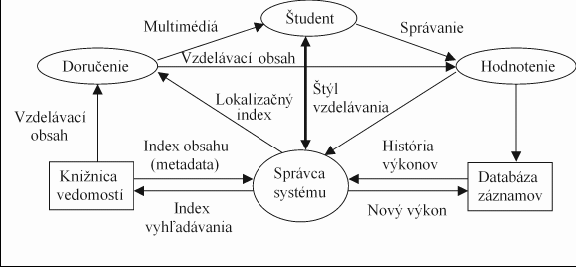